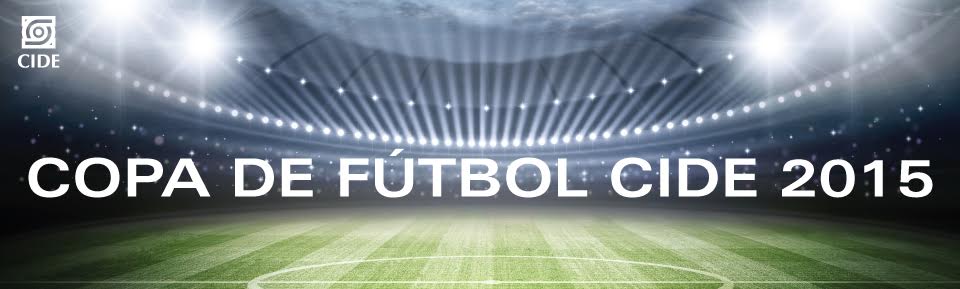 Junta de capitanes
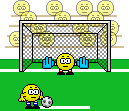 Jueves 17 de septiembre  de 2015
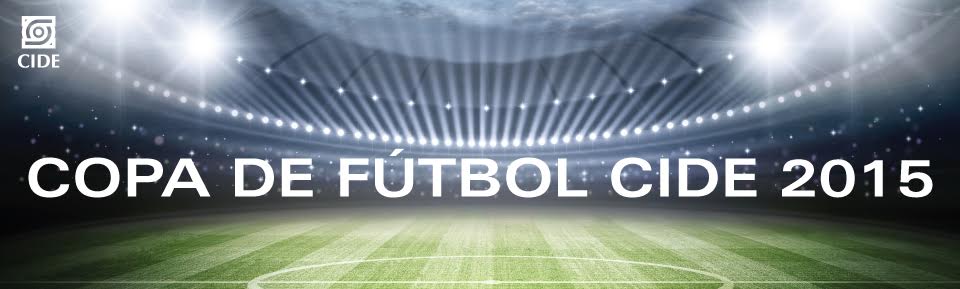 Índice
Experiencia previa
Cambios en el reglamento
Sistema de competencia
Aspectos logísticos
Organización
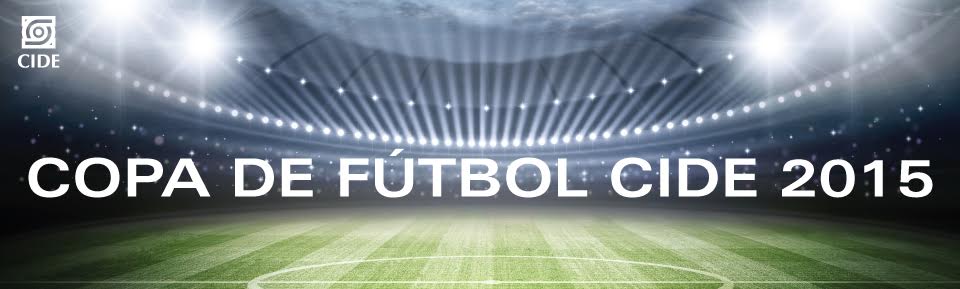 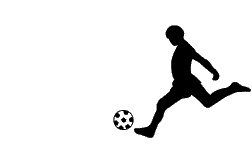 Índice
Experiencia previa
Cambios en el reglamento
Sistema de competencia
Aspectos logísticos
Organización
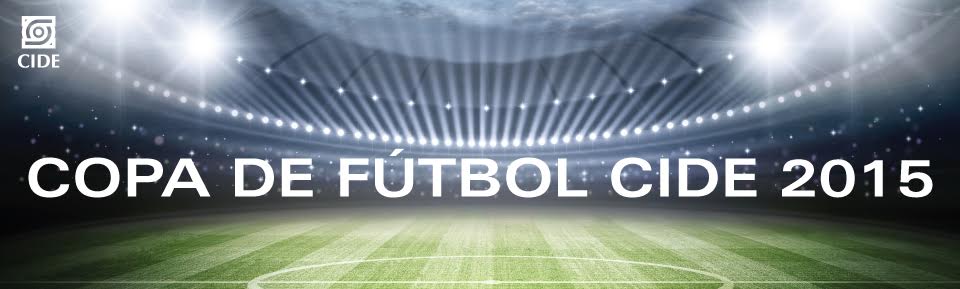 Experiencia previa
2012
Un gran inicio
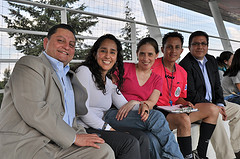 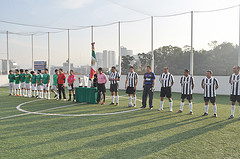 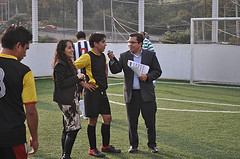 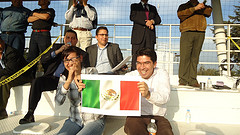 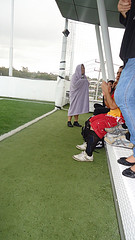 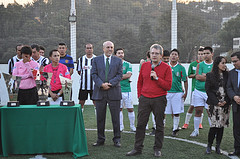 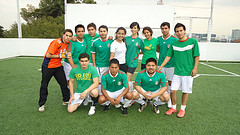 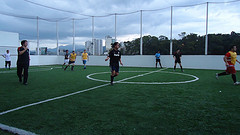 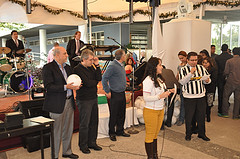 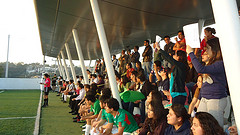 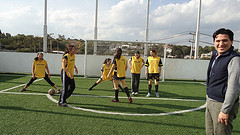 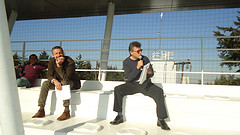 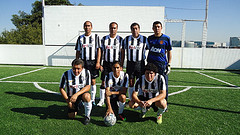 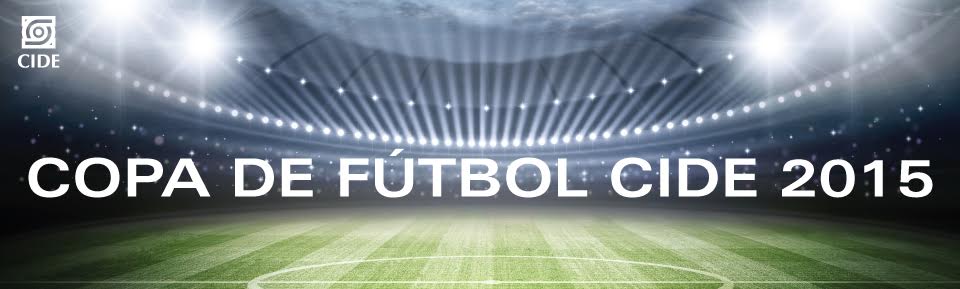 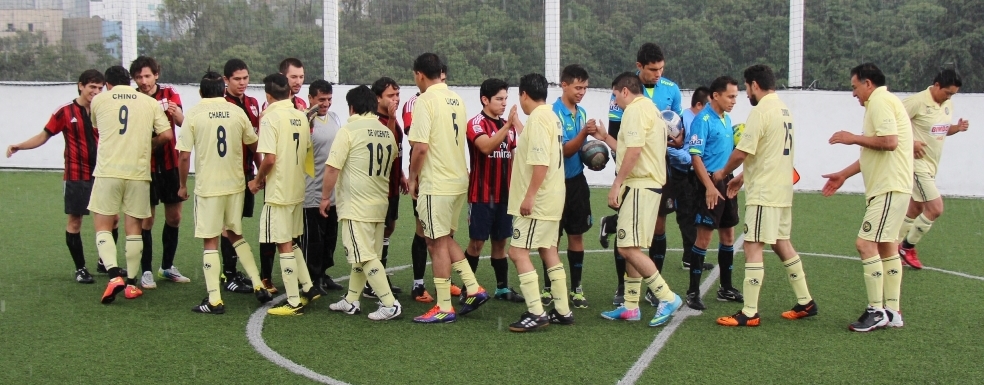 Respeto y diversión
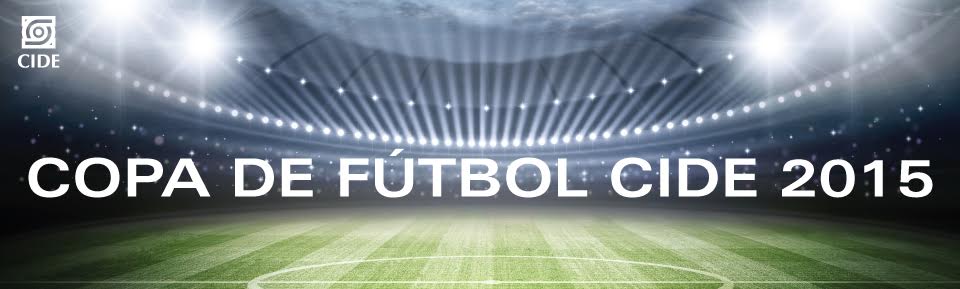 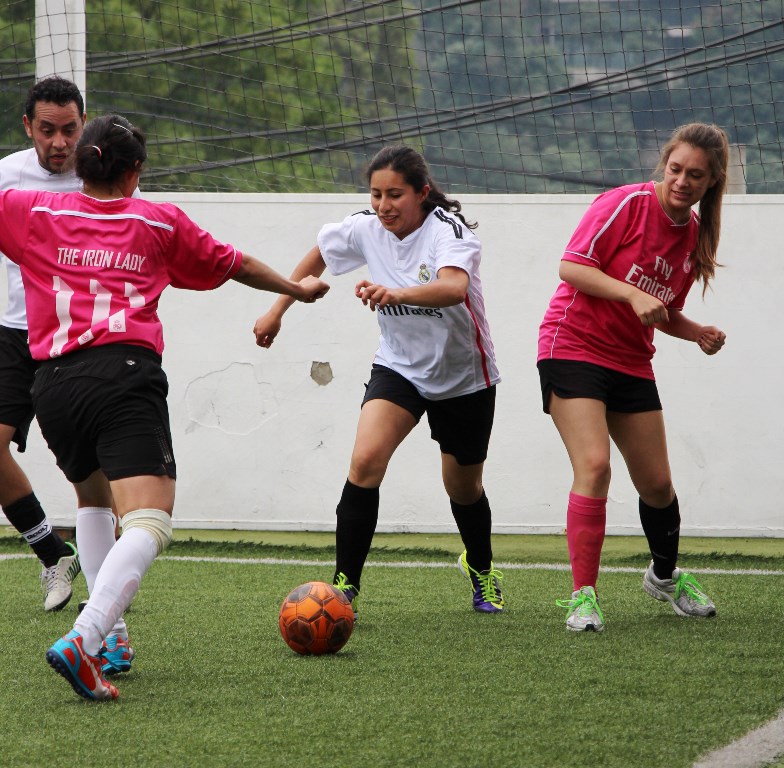 Juego limpio
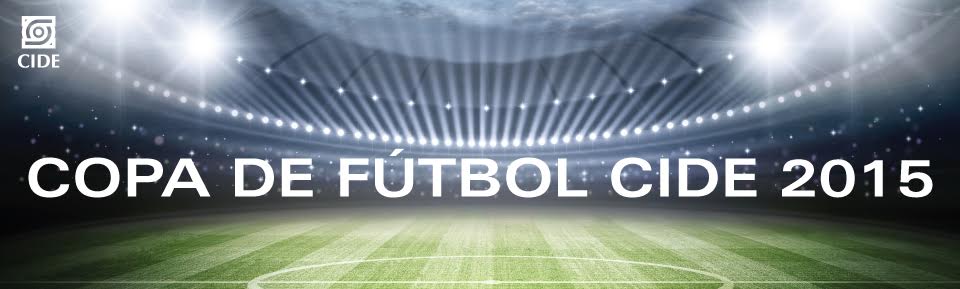 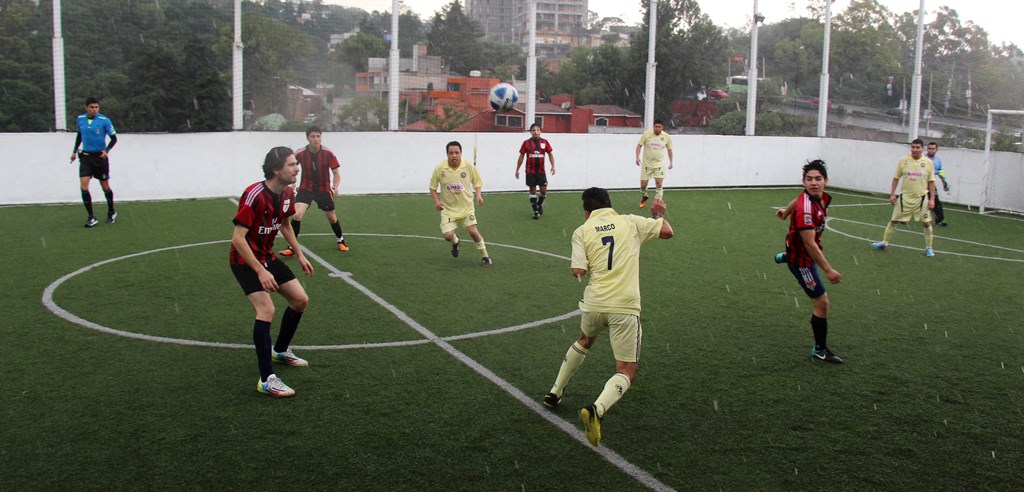 Pasión y emoción
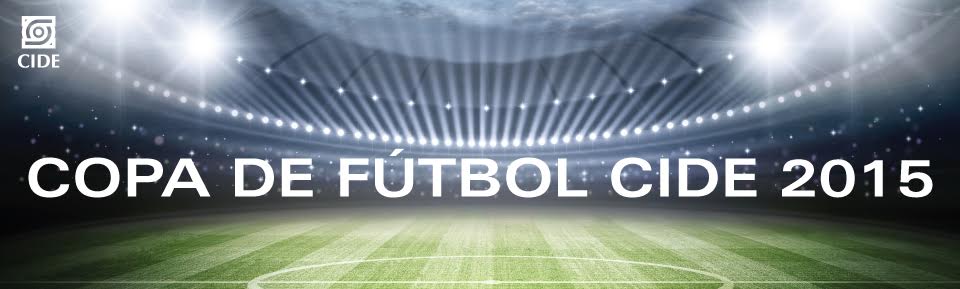 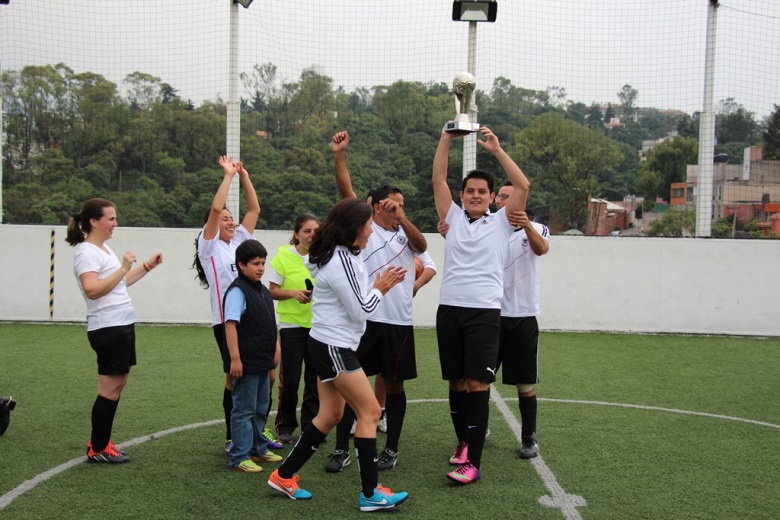 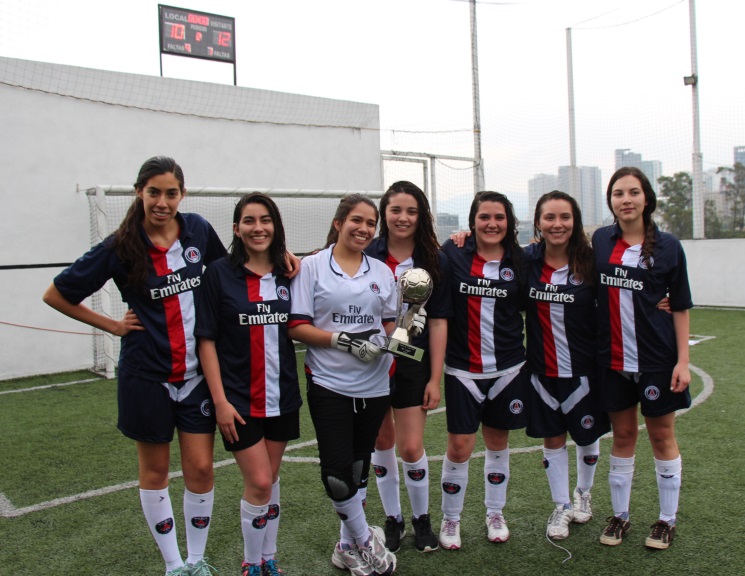 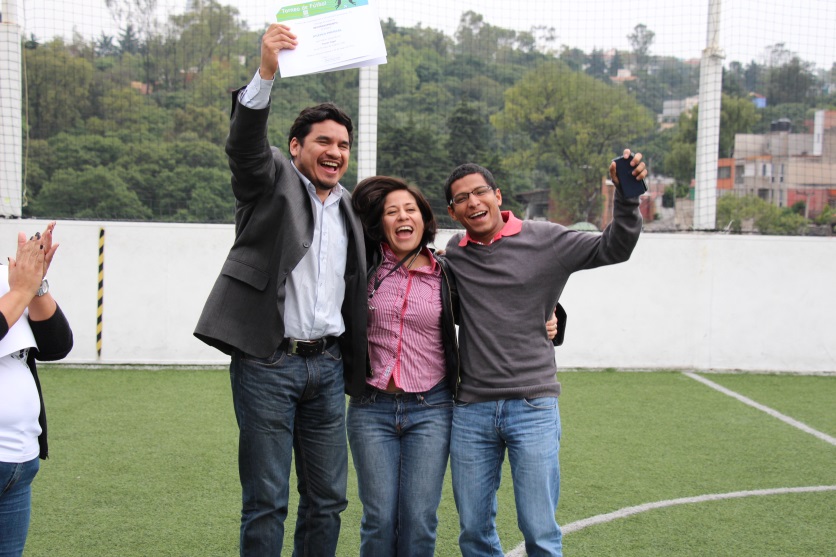 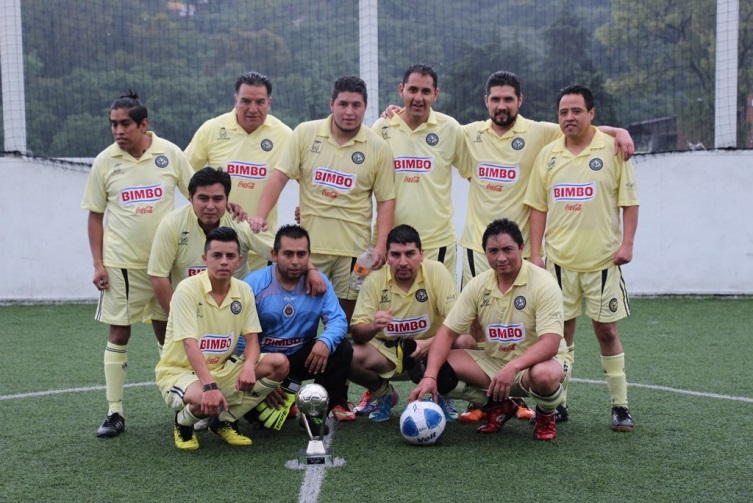 Sueños cumplidos
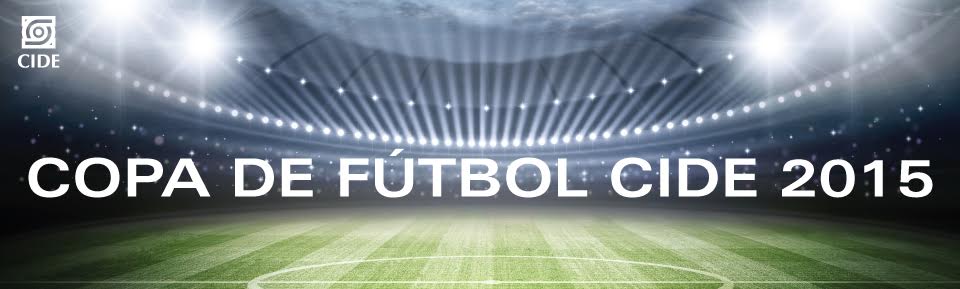 Objetivos del torneo
Integración  
Recreación 
Convivencia 
Ejercitarse
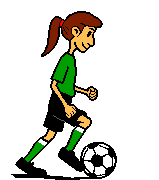 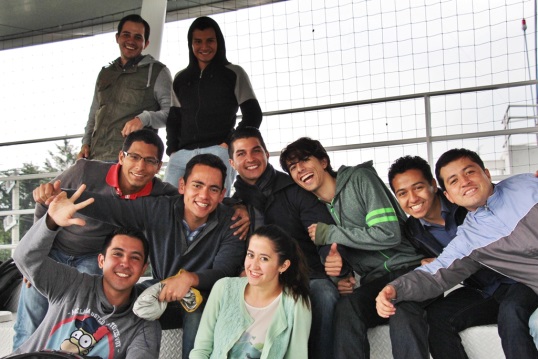 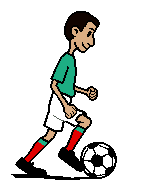 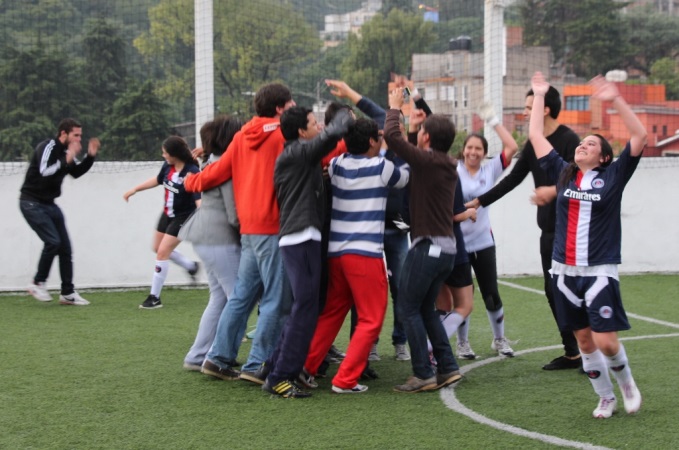 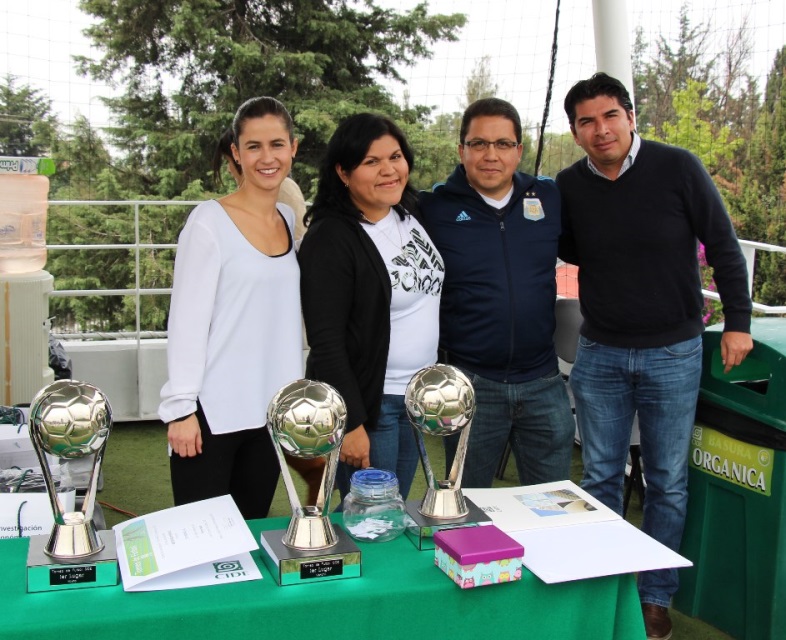 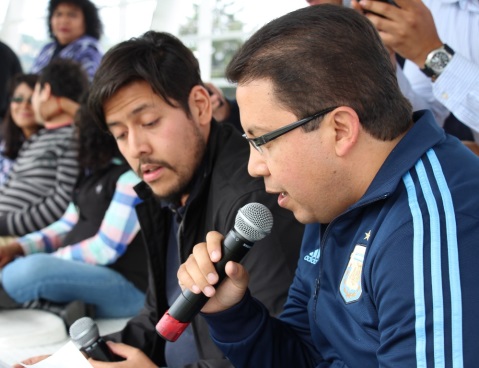 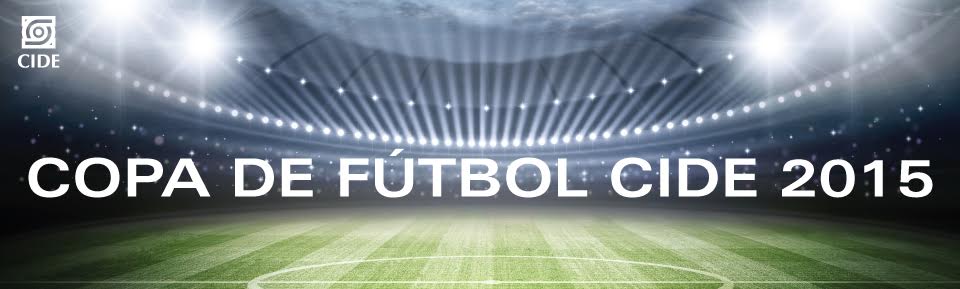 Costos del torneo
Pago de inscripción y arbitraje parcial
Arbitraje
Casacas
Botiquín
Servicio Médico
Mantenimiento de cancha
Tablero electrónico
Gestión administrativa
Compra de trofeos   
Etc.
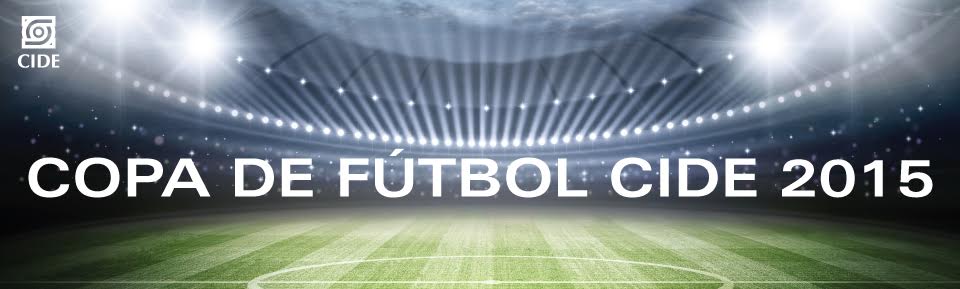 Índice
Experiencia previa
Cambios en el reglamento
Sistema de competencia
Aspectos logísticos
Organización
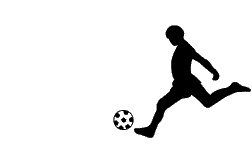 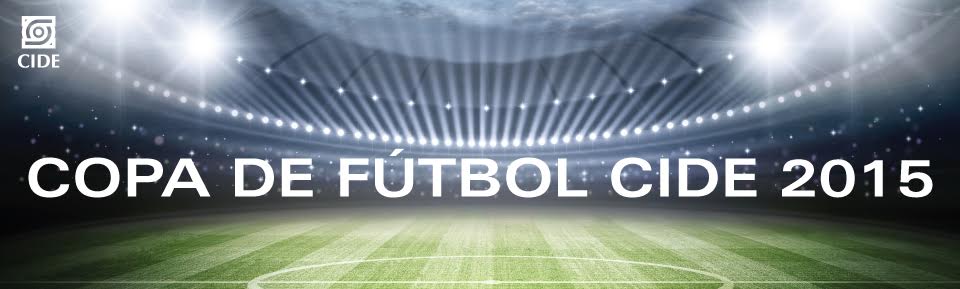 Reglamento (.)
Uniforme del equipo y del portero
Ejercicios de calentamiento previo al juego
Registro previo con credencial  
Entregar recibo comprobante de pago al arbitro, sin pago no podrán jugar. 
Jugador que no cumpla con el examen médico, no puede jugar.
Remarcar los castigos por faltas reiteradas y juego brusco, así como medidas severas contra cualquier acto ilegal.
Después de la sexta falta un shoot out por cada falta adicional  
Saque de inicio de juego: toque hacia el frente
No se puede jugar con 3 jugadores
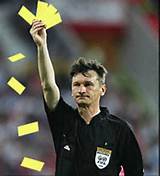 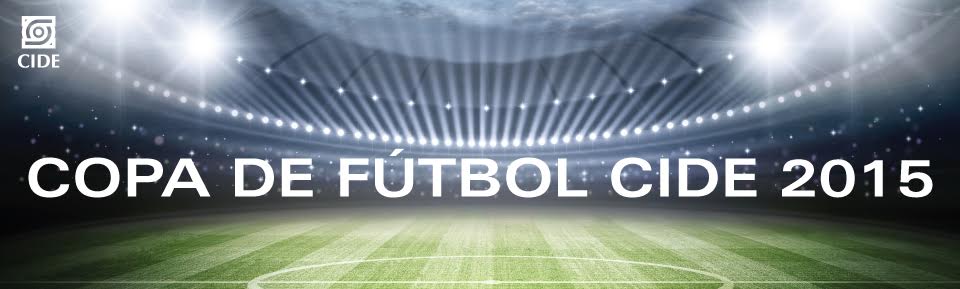 Reglamento (..)
El shoot out deberá cobrarse al silbatazo del árbitro
NO están permitidas las barridas
NO serán validos los goles con disparo antes de media cancha (sólo en el caso de ser tocado por otro jugador)
Los despejes de meta realizados por el portero, no pueden rebasar la media cancha (es valido si el balón es tocado por otro jugador antes de tocar el piso)
Altas y bajas de jugadores
Por lesión (en cualquier momento) o baja del CIDE
N. Público en las gradas
En caso de cometer alguna agresión, falta de respeto, la autoridad la tendrá el arbitro, no hay garantías y se va toda la grada.
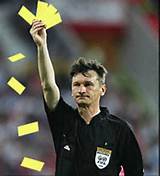 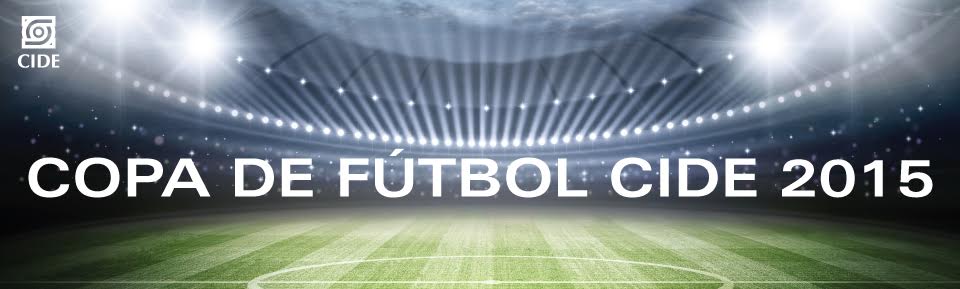 Índice
Experiencia previa
Cambios en el reglamento
Sistema de competencia
Aspectos logísticos
Organización
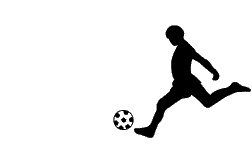 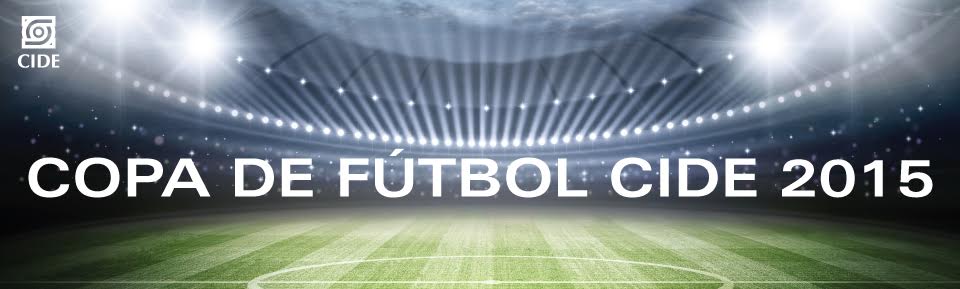 Sistema de competencia
Categorías
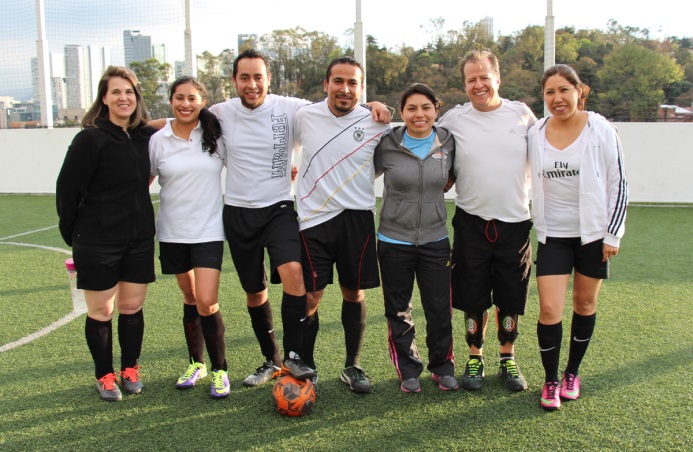 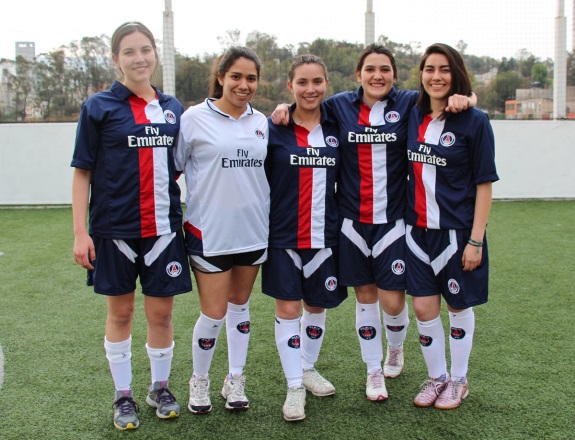 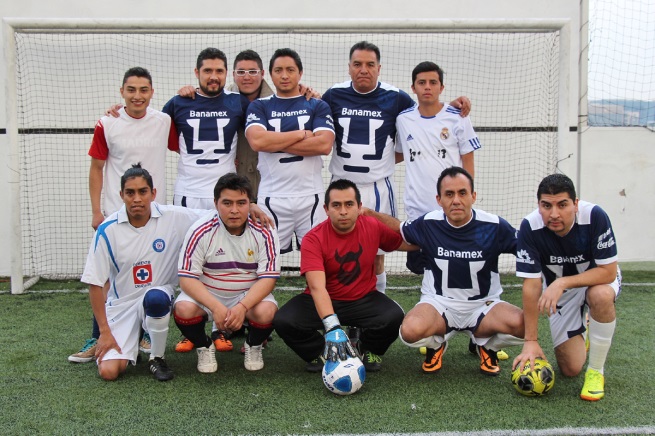 Varonil
Femenil
Mixto
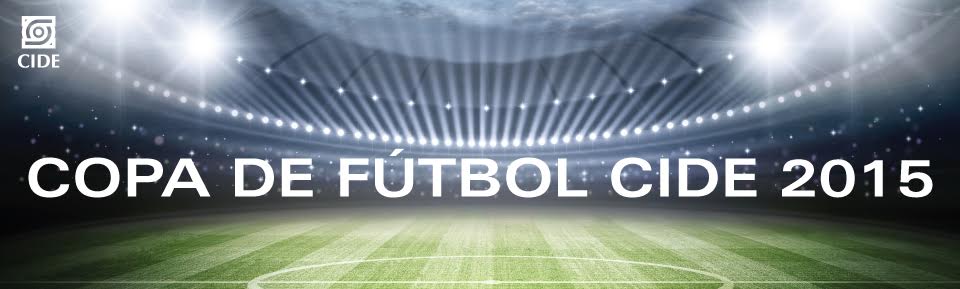 Sistema de competencia
Torneo de Copa
Sistema de juego “un grupo”
Una sola vuelta
1 juego por semana
3 puntos por juego ganado
1 punto por juego empatado
Perder por default por no completarse el equipo: 
Marcador de 0-5
Perder por default por no presentarse el equipo:
Marcador de 0-10
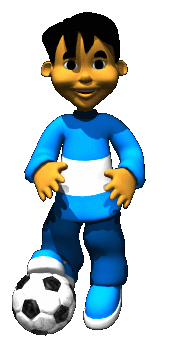 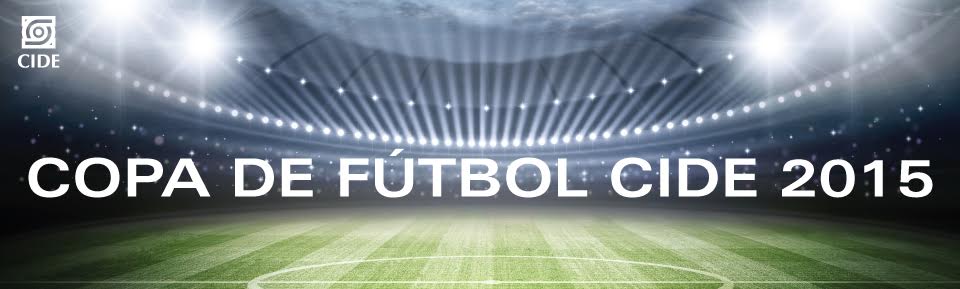 Sistema de competencia
Torneo de Copa
Califican a semifinal los primeros equipos de cada grupo (caso según la categoría)
En el caso de empate, se aplicará el criterio de diferencia de goles, en caso de persistir,  se aplicará el criterio de menos faltas cometidas
Se premiará al  1ro. 2do. y 3er. lugar de cada categoría
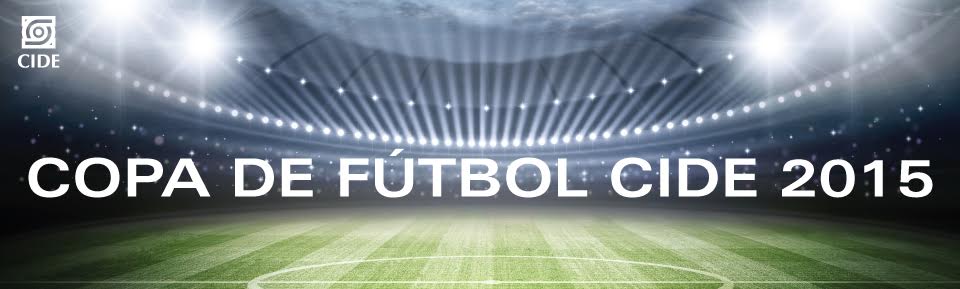 Sistema de competencia
Viernes  29 de mayo
Torneo
Semifinales
Finales
Repechaje
1.-  
2.-
3.-
4.-
5.-
6.-
7.-
8.-
9.-
Primeros dos (2) lugares y los dos (2)ganadores del repechaje
1ero. 2do. y 3er. lugar
3°, 4°, 5° y 6° lugar
1° y 2° de la tabla  (Final)
 3° y 4° de la tabla  por el 3er. lugar
1° y 2° de la tabla  (Final)
 3° y 4° de la tabla  por el 3er. lugar
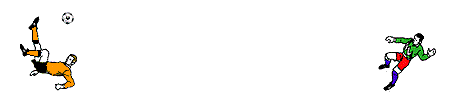 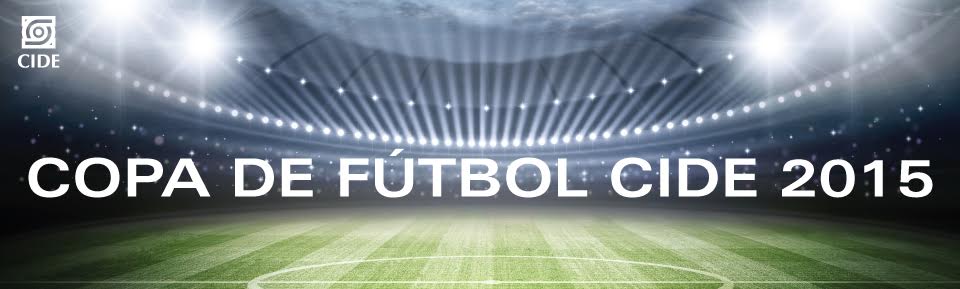 Índice
Experiencia previa
Cambios en el reglamento
Sistema de competencia
Aspectos logísticos
Organización
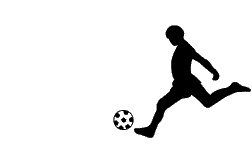 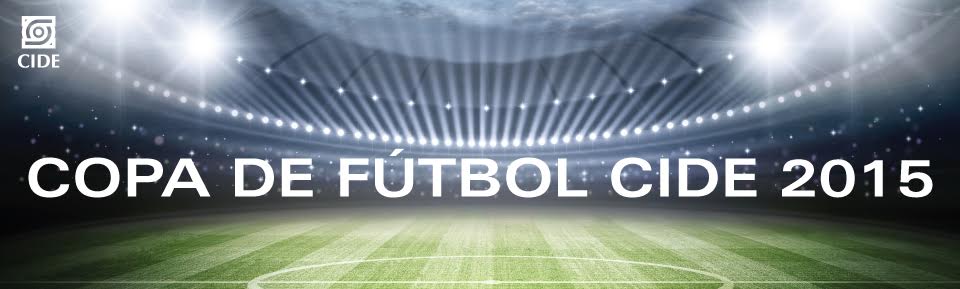 Aspectos logísticos
Programación de juegos:
Martes a viernes
En horarios de 15:00 16:00 y 17:00 horas
Sorteo de fechas y horarios
No hay cambios de fecha ni horario
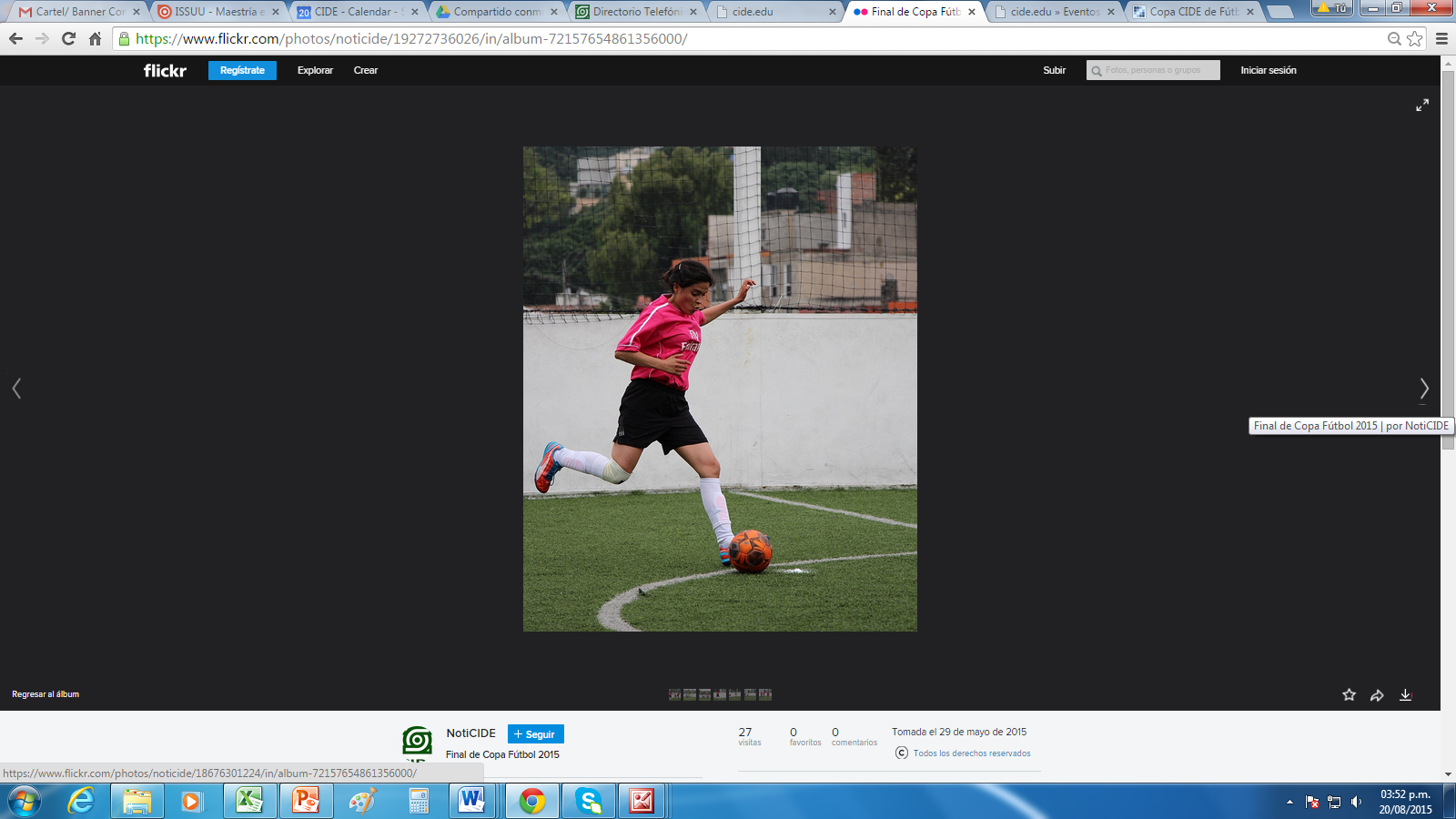 Registro de los jugadores:
Credencial CIDE
Credencial del IFE
Comprobante de pago
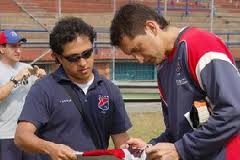 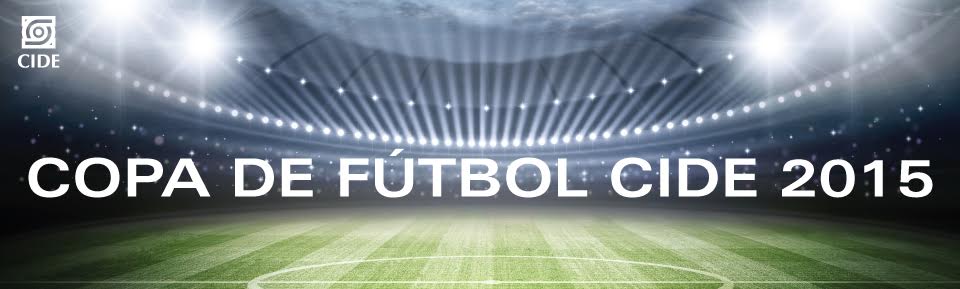 Aspectos logísticos
Prohibido hacer ejercicios de calentamiento a un costado de la cancha
Se prohíbe atravesar la cancha durante el juego
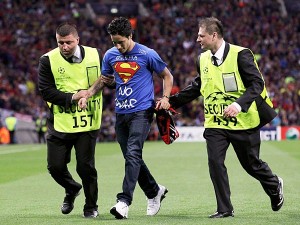 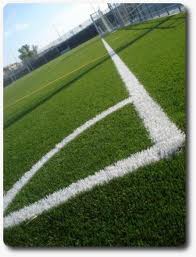 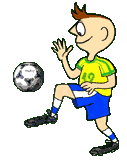 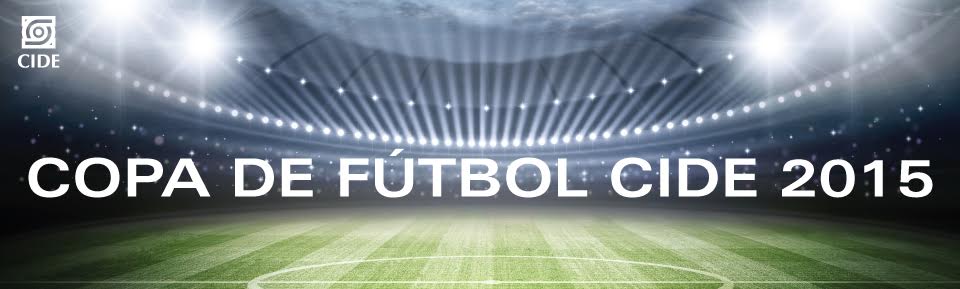 Aspectos logísticos
Playera con número vulcanizado, short, calcetas y tenis lisos o con pequeños tachones
Jugadores bien uniformados
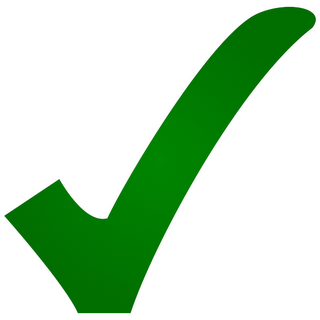 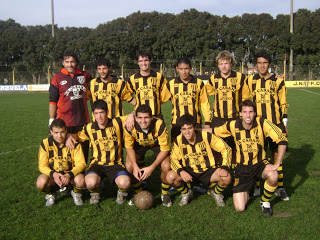 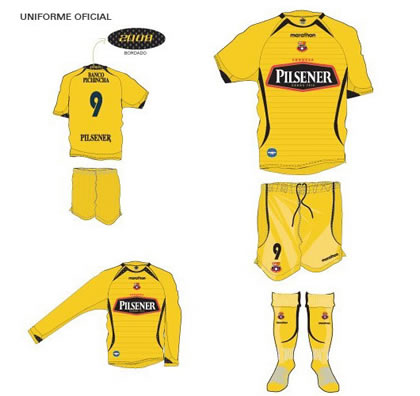 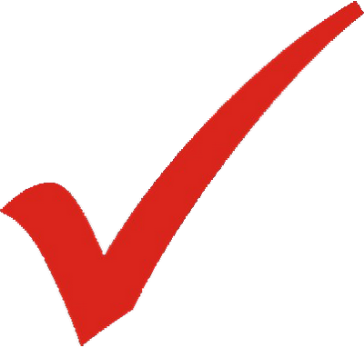 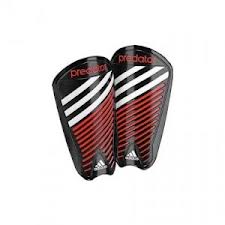 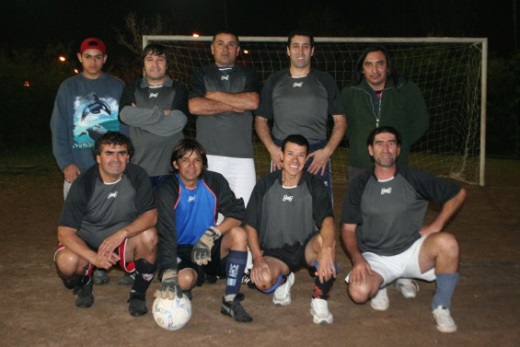 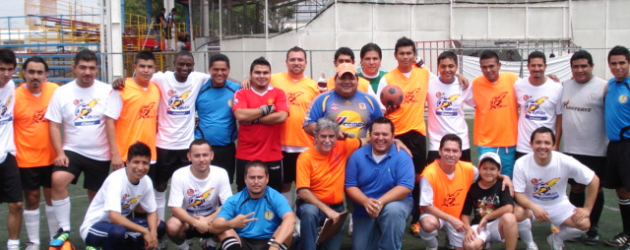 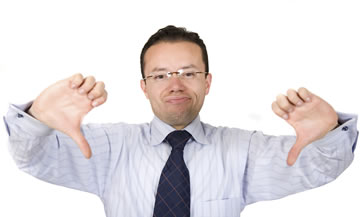 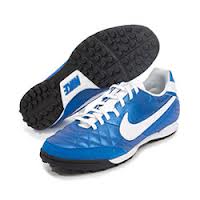 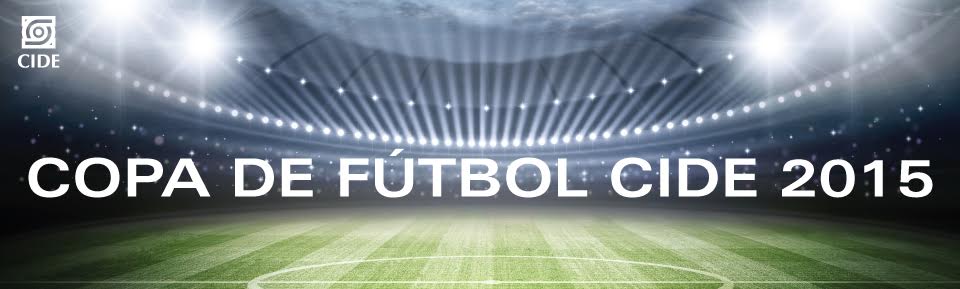 Aspectos logísticos
Prohibido cambiarse en la cancha o en las gradas
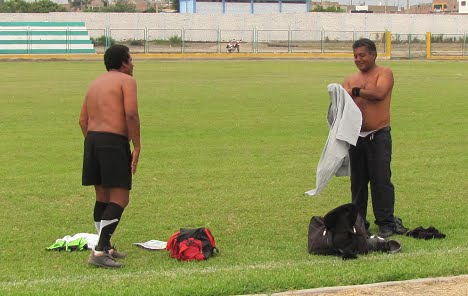 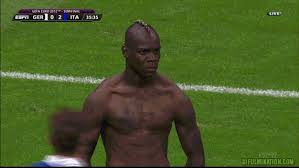 En cada juego los equipos deberán presentar un balón de acuerdo con las especificaciones establecidas en el reglamento
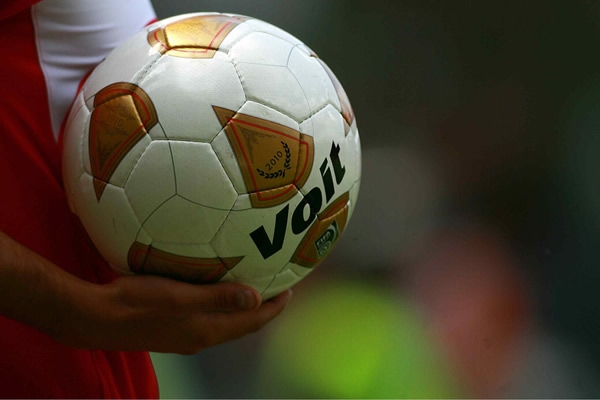 N°4
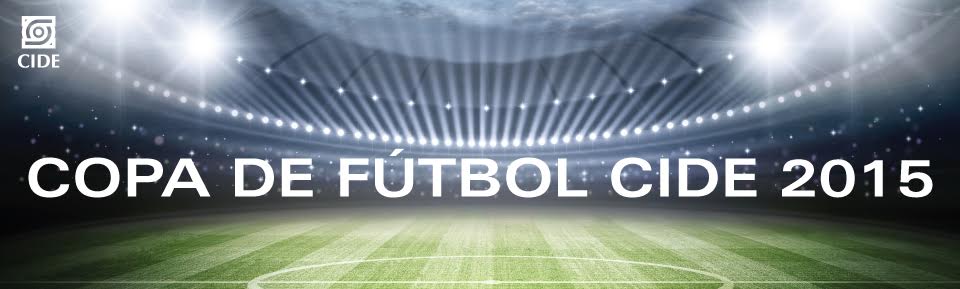 Aspectos logísticos
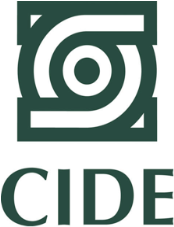 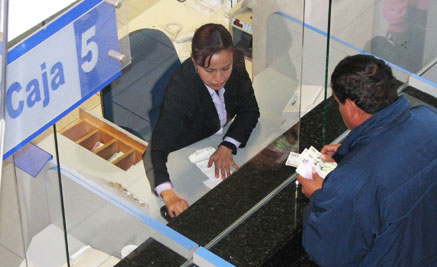 Se debe de pagar el arbitraje por anticipado
$100 pesos
Inscripción $250 pesos
Entregar comprobantes al arbitro 
No se podrá jugar sin pago de arbitraje (se pierde por default)
Para continuar en el torneo deberá estar al corriente en los pagos de arbitraje
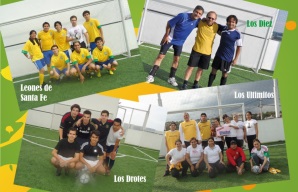 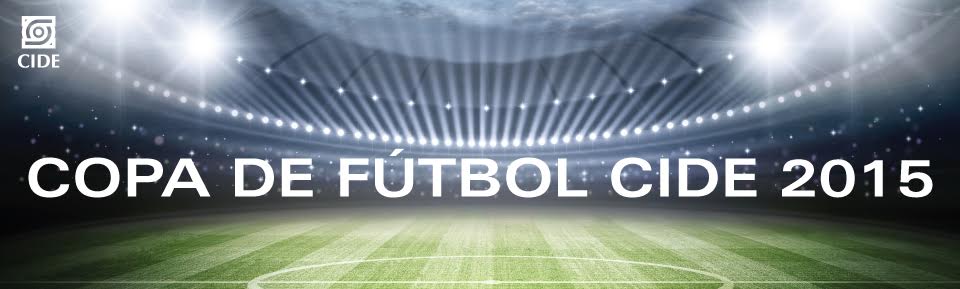 Aspectos logísticos
Jugador que no cumpla con el examen médico, no podrá jugar
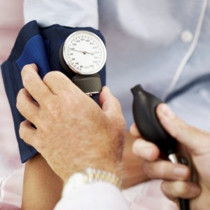 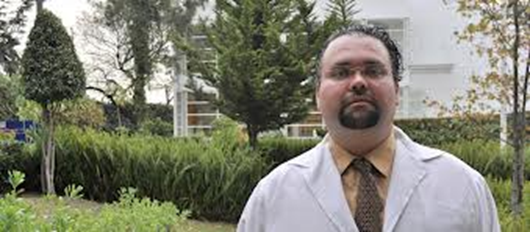 El cuerpo arbitral es la máxima autoridad en la cancha
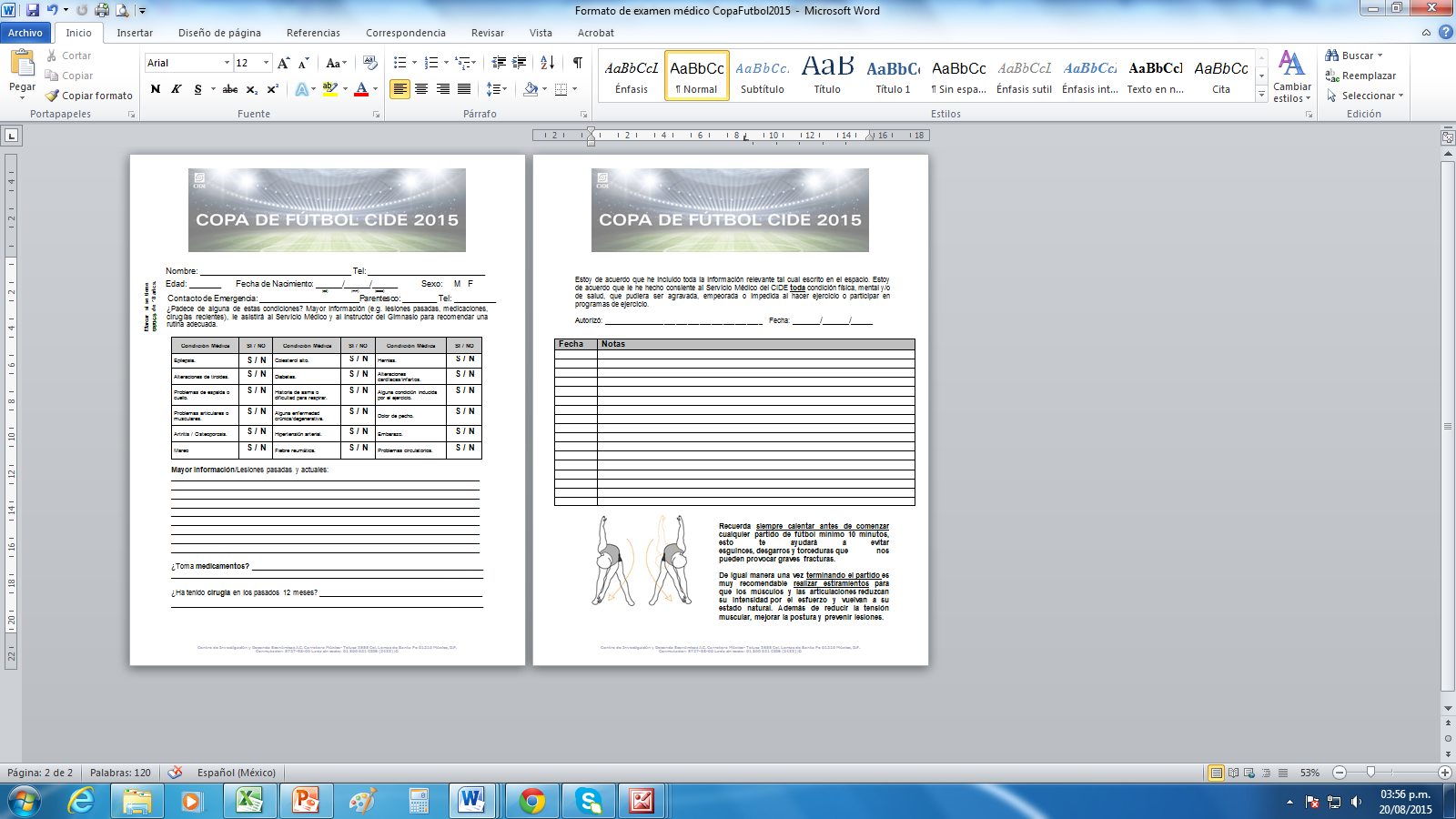 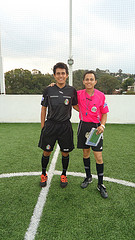 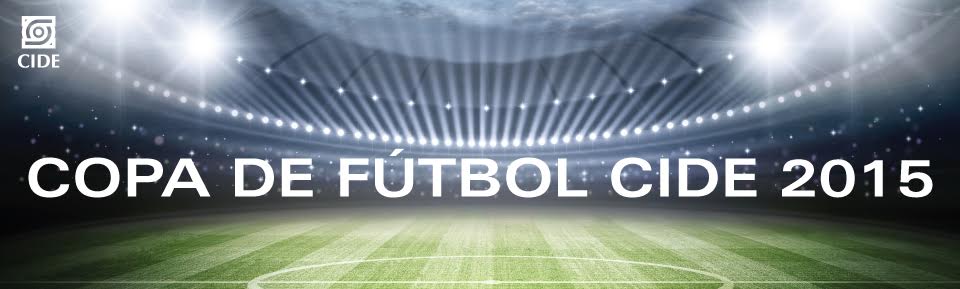 Índice
Experiencia previa
Cambios en el reglamento
Sistema de competencia
Aspectos logísticos
Organización
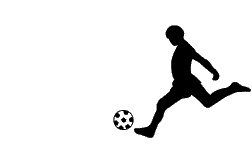 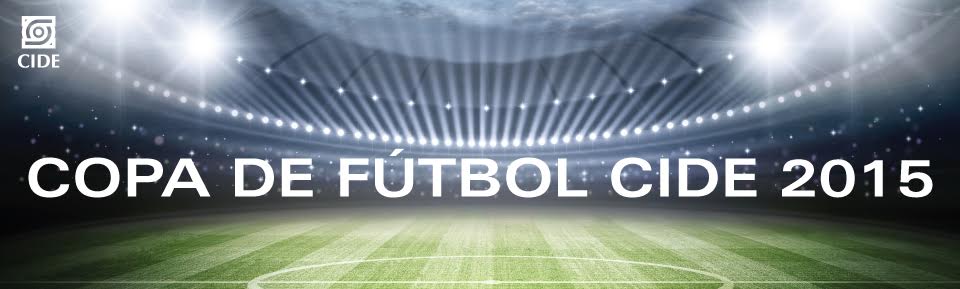 Organización
Rol
Integrantes
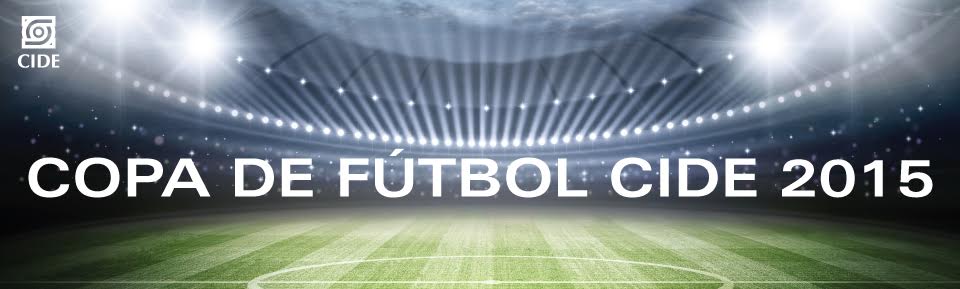 Organización
Sorteo
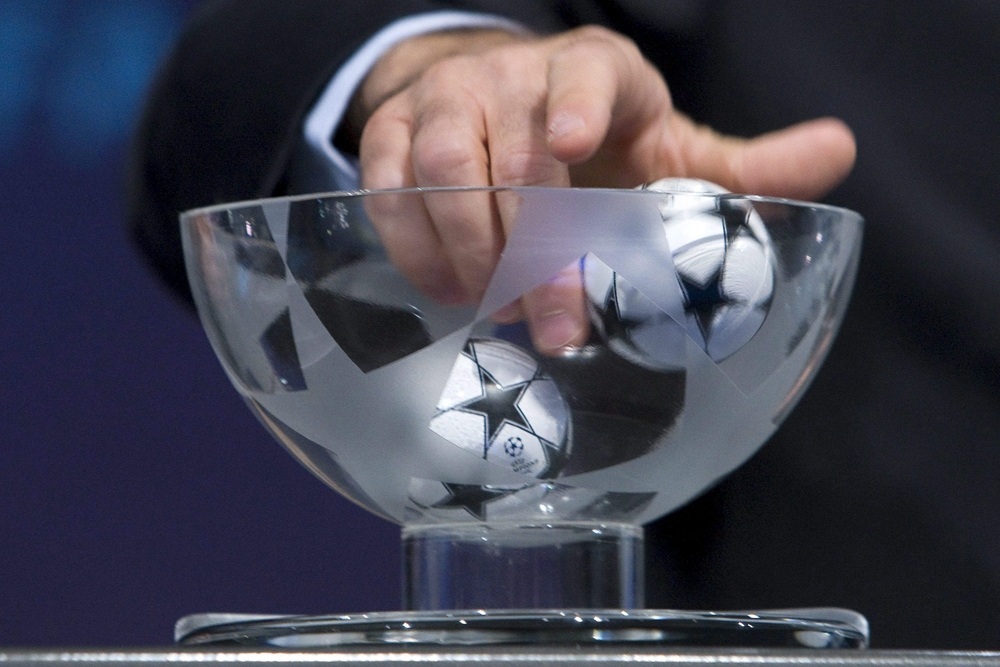 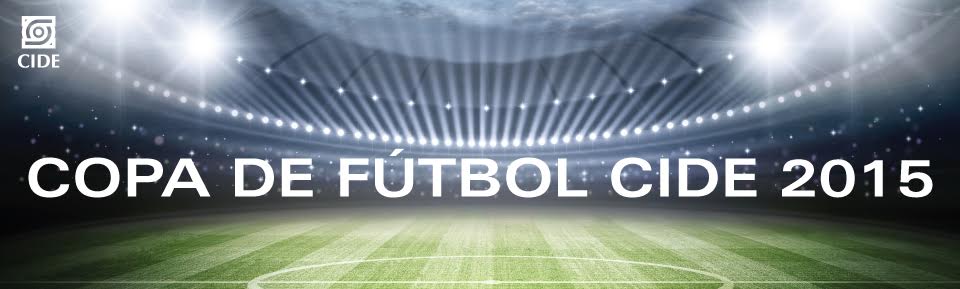 Fin de la presentación
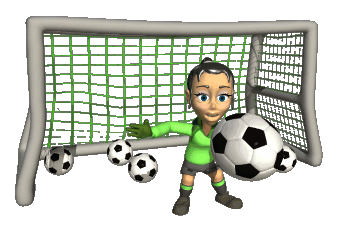 ¡Mucho éxito para todos los equipos!
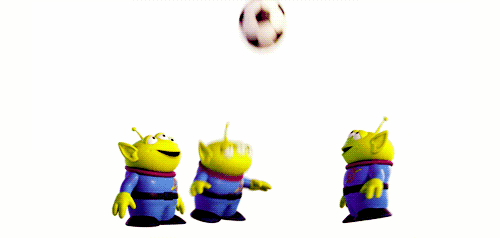 Comité Organizador